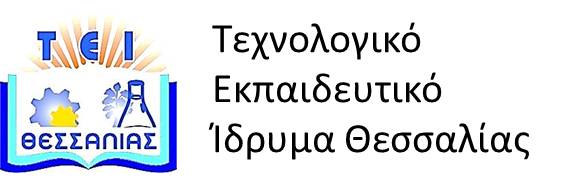 Διδακτική Πληροφορικής
Ενότητα 8: Ελεύθερο Λογισμικό - Λογισμικό Ανοιχτού 
Κώδικα. Το πραγματολογικό μοντέλο.
    Διδάσκων: Γεώργιος Σούλτης, 
Επίκουρος Καθηγητής.
Τμήμα Μηχανικών Πληροφορικής, 
Τεχνολογικής Εκπαίδευσης.
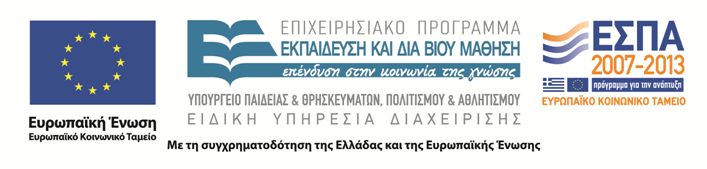 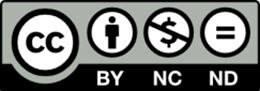 Άδειες χρήσης
Το παρόν εκπαιδευτικό υλικό υπόκειται στην παρακάτω άδεια χρήσης Creative Commons (C C): Αναφορά δημιουργού (B Y), Μη εμπορική χρήση (N C), Μη τροποποίηση (N D), 3.0, Μη εισαγόμενο. 
Για εκπαιδευτικό υλικό, όπως εικόνες, που υπόκειται σε άλλου τύπου άδειας χρήσης, η άδεια χρήσης αναφέρεται ρητώς.
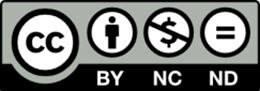 2
Χρηματοδότηση
Το παρόν εκπαιδευτικό υλικό έχει αναπτυχθεί στα πλαίσια του εκπαιδευτικού έργου του διδάσκοντα. 
Το έργο υλοποιείται στο πλαίσιο του Επιχειρησιακού Προγράμματος  «Εκπαίδευση και Δια Βίου Μάθηση» και συγχρηματοδοτείται από την Ευρωπαϊκή Ένωση (Ευρωπαϊκό Κοινωνικό Ταμείο) και από εθνικούς πόρους.
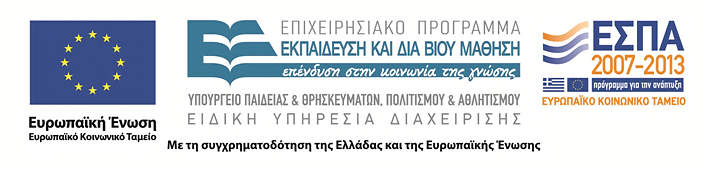 3
Σκοποί ενότητας
Να γνωρίζουν τι είναι το Ελεύθερο Λογισμικό, και ποιες είναι οι αρχές ανάπτυξης και αδειοδότησης.
4
Ελεύθερο Λογισμικό / Λογισμικό Ανοιχτού Κώδικα
Περιεχόμενα ενότητας
1)  Το ΕΛ⁄ΛΑΚ
2)  Η Πνευματική Ιδιοκτησία και οι Άδειες Χρήσης
3)  Οφέλη και Συμπεράσματα
5
Ελεύθερο Λογισμικό / Λογισμικό Ανοιχτού Κώδικα
Εισαγωγή
Το Ελεύθερο Λογισμικό / Λογισμικό Ανοιχτού Κώδικα ή εν συντομία ΕΛ⁄ΛΑΚ, αποτελεί μία εναλλακτική πρόταση ανάπτυξης και εξέλιξης λογισμικών, με ιδιαίτερη δυναμική σε παγκόσμιο επίπεδο.
Το γεγονός αυτό οφείλεται:
1.  στη ραγδαία ανάπτυξη του Διαδικτύου,
2.  στην αυξανόμενη υποστήριξη και προώθηση του ΕΛ⁄ΛΑΚ, από 
επιχειρήσεις, ακαδημαϊκά ιδρύματα, και κυβερνήσεις.
Μέσω της ελεύθερης διακίνησης κάθε είδους λογισμικού, ενθαρρύνει τον εθελοντισμό και τη συνεργασία, και υποστηρίζει την ελευθερία στη μάθηση και τη γνώση.
6
Ελεύθερο Λογισμικό / Λογισμικό Ανοιχτού Κώδικα
Το ΕΛ⁄ΛΑΚ με δυο λόγια
Ελεύθερο είναι το λογισμικό που ο καθένας μπορεί ελεύθερα - αλλά όχι απαραιτήτως δωρεάν - να χρησιμοποιεί, να αντιγράφει, να διανέμει, και να τροποποιεί, ανάλογα με τις ανάγκες του.
Αποτελεί μία κίνηση - πρωτοβουλία πολιτών.
Χαρακτηριστικά παραδείγματα ΕΛ⁄ΛΑΚ αποτελούν:
1.  το Linux (αντίπαλο δέος των Windows),
2.  το Firefox (αντίπαλο του Internet Explorer), και
3.  το Open Office (αντίστοιχο του Microsoft Office).
7
Ελεύθερο Λογισμικό / Λογισμικό Ανοιχτού Κώδικα
Ορισμός ΕΛ⁄ΛΑΚ
Σημαντικό κίνημα ανάπτυξης, εξέλιξης, χρήσης, και διάθεσης λογισμικού.
Επηρεάζει τις τεχνολογικές κατευθύνσεις και επιλογές, στο χώρο της πληροφορικής διεθνώς.
ΕΛ⁄ΛΑΚ σημαίνει ότι:
Είναι διαθέσιμος ο πηγαίος κώδικας.
Ο πηγαίος κώδικας μπορεί να χρησιμοποιηθεί, να 
αντιγραφεί, και να διανεμηθεί ελεύθερα, με ή χωρίς αλλαγές, χωρίς χρέωση απόκτησης άδειας.
8
Ελεύθερο Λογισμικό / Λογισμικό Ανοιχτού Κώδικα
Μοντέλο ανάπτυξης
Ανοιχτό μοντέλο ανάπτυξης, κατά το πρότυπο ανάπτυξης των επιστημονικών εργασιών, στην ακαδημαϊκή κοινότητα.
Ανοιχτό δίκτυο ‘εθελοντών’ προγραμματιστών, οι οποίοι αναπτύσσουν και διορθώνουν, τον κώδικα παράλληλα.
Ο κώδικας διορθώνεται και εμπλουτίζεται, και νέες εκδόσεις κυκλοφορούν ταχύτατα, με μεγάλη συχνότητα.
Το ΕΛ⁄ΛΑΚ, όπως και η γνώση, ανήκει  σε όλους.
9
Ελεύθερο Λογισμικό / Λογισμικό Ανοιχτού Κώδικα
Το ΕΛ⁄ΛΑΚ ως Ιδεολογία
Υπάρχουν δυο Ιδεολογικά κινήματα που προωθούν το ΕΛ⁄ΛΑΚ:
1.  το κίνημα του Ελεύθερου Λογισμικού (ΕΛ), που 
εκφράζεται από τον μη κερδοσκοπικό οργανισμό Free Software Foundation (FSF) και τον Richard Stallman, και δίνει έμφαση στην ελευθερία (για μάθηση, προσαρμογή, βελτίωση).
2.  το κίνημα του Λογισμικού Ανοιχτού Κώδικα (ΛΑΚ), 
που εκφράζεται από τη μη κερδοσκοπική εταιρία Open Source Initiative (OSI) και τον Eric Raymond, και δίνει έμφαση στη δημιουργία καλύτερου λογισμικού.
10
Ελεύθερο Λογισμικό / Λογισμικό Ανοιχτού Κώδικα
Ελεύθερο Λογισμικό
Ελεύθερο θεωρείται το Λογισμικό, σύμφωνα με τον Οργανισμό FSF  και τον Richard Stallman, όταν  ο χρήστης είναι ελεύθερος να:
Χρησιμοποιεί το λογισμικό όπως αυτός επιθυμεί.
Προσαρμόζει το λογισμικό στις ανάγκες του.
Αναδιανέμει (δωρεάν ή επί πληρωμή), το λογισμικό σε άλλους χρήστες που θα το χρησιμοποιήσουν, όπως αυτοί κρίνουν.
Έχει πρόσβαση στον πηγαίο κώδικα.
11
Ελεύθερο Λογισμικό / Λογισμικό Ανοιχτού Κώδικα
Λογισμικό Ανοιχτού Κώδικα
Το λογισμικό Ανοιχτού Κώδικα, σύμφωνα με τον Οργανισμό Ανοιχτού Κώδικα - OSI, και τον Eric Raymond, έχει τα παρακάτω βασικά γνωρίσματα:
Ελεύθερη Αναδιανομή.
Διαθεσιμότητα του πηγαίου κώδικα.
Τα καινούρια έργα και οι τροποποιήσεις, διανέμονται με τους ίδιους όρους της άδειας που συνοδεύει το αρχικό λογισμικό.
Καμία διάκριση σε βάρος ατόμων ή ομάδων.
Διανομή της Άδειας Χρήσης.
Η άδεια δεν μπορεί να εξαναγκάζει να συμπεριλαμβάνεται το λογισμικό, σε συγκεκριμένο προϊόν ή σε συγκεκριμένο πακέτο διανομής λογισμικού.
Η άδεια δεν πρέπει να επηρεάζει άλλο λογισμικό.
12
Ελεύθερο Λογισμικό / Λογισμικό Ανοιχτού Κώδικα
Παγκόσμια τάση
Το ΕΛ⁄ΛΑΚ αποτελεί μία παγκόσμια τάση, αφού εξυπηρετεί με την ευρύτερη έννοια το κοινό συμφέρον.
Ιστορικά, η ανάπτυξη λογισμικού με συμμετοχικές ανοιχτές διαδικασίες (π.χ. Unix), συμπίπτει με την ανάπτυξη των πρώτων μορφών δικτύων δεδομένων, από την ακαδημαϊκή κοινότητα (δεκαετίες του ‘60 μέχρι ‘80).
Από τις αρχές της δεκαετίας του ‘80 μέχρι τις αρχές δεκαετίας του ‘90, η ανάπτυξη «κλειστού» ιδιόκτητου λογισμικού, έγινε το κυρίαρχο μοντέλο ανάπτυξης λογισμικού.
Με τη μαζική εξάπλωση του Διαδικτύου, στην αρχή της δεκαετίας του ΄90, το ΕΛ⁄ΛΑΚ ξαναήρθε στο προσκήνιο.
13
Ελεύθερο Λογισμικό / Λογισμικό Ανοιχτού Κώδικα
Εξέλιξη
Η μεγάλη διάδοση του ΕΛ⁄ΛΑΚ σηματοδότησε μία σειρά εξελίξεων, όπως:
1.  Η ανάπτυξη σχέσεων μεταξύ εμπορικών εταιριών, και 
κοινότητας ελεύθερου λογισμικού με σημαντικές επενδύσεις, από πλευράς εταιριών (HP, IBM, Sun).
2.  Η εμφάνιση νέων βιώσιμων επιχειρησιακών μοντέλων 
βασισμένων στο ΕΛ⁄ΛΑΚ, με περιπτώσεις εταιριών να εισάγονται στο χρηματιστήριο (Red Hat, VALinux). Τα μοντέλα αυτά, βασίζονται κυρίως στην παροχή ποιοτικών υπηρεσιών.
3.  Η ανάδειξη της συνεργατικής δομής ανάπτυξης ΕΛ⁄ΛΑΚ, ως 
κατάλληλης οργανωτικής μορφής, τομέων εντάσεως γνώσης.
14
Ελεύθερο Λογισμικό / Λογισμικό Ανοιχτού Κώδικα
Το μέλλον
Σήμερα σε ολόκληρο τον κόσμο, λειτουργούν περισσότεροι από ένα δισεκατομμύριο υπολογιστές. Το 90% λειτουργεί με Windows.
Στην επόμενη πενταετία οι υπολογιστές προβλέπεται να διπλασιαστούν. Αυτοί που θα τους χρησιμοποιούν, θα είναι κυρίως στον Δεύτερο και στον Τρίτο Κόσμο.
Οι εκτιμήσεις λένε ότι για το επόμενο δισεκατομμύριο υπολογιστών, το 90% θα λειτουργεί με ελεύθερο λογισμικό, και αυτό θα συμβεί για καθαρά τεχνικούς και επιχειρηματικούς λόγους.
15
Ελεύθερο Λογισμικό / Λογισμικό Ανοιχτού Κώδικα
Πλεονεκτήματα
Ποιότητα, ασφάλεια, αξιοπιστία.
Ελεύθερα διαθέσιμο.
Διαλειτουργικότητα.
Δε δημιουργεί εξαρτήσεις από εταιρίες.
Υποστήριξη από μεγάλο αριθμό προγραμματιστών.
Εξοικονόμηση πόρων λόγω του χαμηλού κόστους.
Μικρές απαιτήσεις σε υλικό (hardware).
Προσαρμοστικότητα και ευελιξία.
16
Ελεύθερο Λογισμικό / Λογισμικό Ανοιχτού Κώδικα
Αδυναμίες
Έλλειψη εξασφάλισης ανάπτυξης.
Ελλιπής πολλές φορές τεκμηρίωση.
Δυσκολία ακριβούς γνώσης υπαρχόντων προγραμμάτων, και επιπέδου ανάπτυξης.
Απουσία εφαρμογών σε ορισμένους τομείς.
Ανεπαρκής σε ορισμένες περιπτώσεις υποστήριξη hardware.
Ο μύθος ότι είναι δύσχρηστο στους «μη μυημένους», δρα αποτρεπτικά.
Ανεπαρκής διαφήμιση των προϊόντων.
Έλλειψη θεματικών καταλόγων.
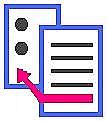 17
Ελεύθερο Λογισμικό / Λογισμικό Ανοιχτού Κώδικα
Προστασία πνευματικής ιδιοκτησίας
Η μεγάλη χρήση του Διαδικτύου, διαμορφώνει πλέον νέες συνθήκες, για το πώς μοιραζόμαστε αυτά που δημιουργούμε ή αγοράζουμε.
Ωστόσο, τα ψηφιακά αγαθά είναι άυλα, και έτσι όταν μοιραζόμαστε ένα αντίγραφο, δεν στερούμαστε το πρωτότυπο.
Το γνωστό copyright ρυθμίζει τα δικαιώματα των δημιουργών.
Οι νέες συνθήκες, οδήγησαν από πολύ νωρίς σε νέες μορφές αδειοδότησης του ψηφιακού περιεχομένου. Το πρώτο παράδειγμα εναλλακτικής αδειοδότησης, είναι το copyleft, στο οποίο ο δημιουργός επιτρέπει την ελεύθερη αντιγραφή του έργου του.
18
Ελεύθερο Λογισμικό / Λογισμικό Ανοιχτού Κώδικα
Άδειες χρήσης ΕΛ⁄ΛΑΚ
Οι όροι “Ελεύθερο λογισμικό ” ή “Λογισμικό Ανοιχτού Κώδικα” δεν είναι αρκετά σαφείς, ώστε να καθορίσουν επαρκώς τον τρόπο χρήσης και διανομής του λογισμικού.
Για το λόγο αυτό δημιουργήθηκαν ειδικές άδειες, (GPL, LGPL, BSD, Creative Commons, και τα λοιπά), όπου περιγράφονται λεπτομερώς οι όροι και τα δικαιώματα χρήσης ΕΛ⁄ΛΑΚ.
Κοινό χαρακτηριστικό όλων των αδειών ΕΛ⁄ΛΑΚ, είναι η διασφάλιση των πνευματικών δικαιωμάτων του παραγωγού - προγραμματιστή.
19
Ελεύθερο Λογισμικό / Λογισμικό Ανοιχτού Κώδικα
Άδεια χρήσης GPL
Η άδεια χρήσης GPL, είναι η πιο γνωστή και διαδεδομένη άδεια ΕΛ⁄ΛΑΚ. Τα βασικά χαρακτηριστικά της είναι:
1.  Ο πηγαίος κώδικας πρέπει να είναι εύκολα 
προσβάσιμος από το χρήστη.
2.  Η άδεια GPL πρέπει να διανέμεται μαζί με το 
λογισμικό.
3.  Οι τροποποιήσεις επιτρέπονται εφόσον δηλώνεται, τι 
αλλαγή έχει γίνει, πότε, και από ποιούς.
4.  Οι παραγόμενες από το λογισμικό εργασίες 
επιτρέπονται, αλλά πρέπει να δημοσιευθούν πάλι υπό την άδεια GPL.
20
Ελεύθερο Λογισμικό / Λογισμικό Ανοιχτού Κώδικα
Άδεια χρήσης LGPL
Η άδεια χρήσης LGPL επιτρέπει στο κλειστό λογισμικό, να χρησιμοποιήσει βιβλιοθήκες ελεύθερου λογισμικού, χωρίς τον όρο επαναδιανομής του παραγόμενου λογισμικού, που επιβάλλεται από τη GPL.
21
Ελεύθερο Λογισμικό / Λογισμικό Ανοιχτού Κώδικα
Άδεια χρήσης BSD
Η άδεια BSD αναπτύχθηκε από το πανεπιστήμιο Berkeley στην Καλιφόρνια.
Είναι μία από τις πιο «ελεύθερες» άδειες.
Επιτρέπει ανάγνωση, τροποποίηση, και αναδημοσίευση ενός προγράμματος, υπό οποιαδήποτε άδεια, με ή χωρίς τον πηγαίο κώδικα, σε εμπορικά ή μη εμπορικά πακέτα.
Ως αποτέλεσμα της ελευθερίας που δίνει, πολλά κλειστά ιδιόκτητα λογισμικά, έχουν κομμάτια βασισμένα σε λογισμικά BSD.
22
Ελεύθερο Λογισμικό / Λογισμικό Ανοιχτού Κώδικα
Άδεια χρήσης Apache
Η άδεια Apache, με την οποία διανέμεται ο HTTP εξυπηρετητής Apache:
1.  Επιτρέπει την αναδιανομή και τροποποίηση 
του λογισμικού. 
2.  Απαγορεύει τη χρήση υλικού, που σχετίζεται 
με πατέντες λογισμικού.
3.  Απαλλάσσει το δημιουργό από κάθε ευθύνη, 
σχετική με τη χρήση του προγράμματος.
23
Ελεύθερο Λογισμικό / Λογισμικό Ανοιχτού Κώδικα
Άδεια χρήσης MIT
Η άδεια MIT, επιτρέπει την τροποποίηση και την αναδιανομή του προγράμματος, με οποιονδήποτε τρόπο, υπό οποιαδήποτε άδεια, για οποιονδήποτε σκοπό.
Το πιο γνωστό πρόγραμμα που τη χρησιμοποιεί, είναι το παραθυρικό περιβάλλον στις περισσότερες διανομές Linux (X Windows System).
24
Ελεύθερο Λογισμικό / Λογισμικό Ανοιχτού Κώδικα
Άδεια χρήσης MPL
Η MPL είναι η άδεια, με την οποία εξέδωσε η εταιρία Netscape, τον πηγαίο κώδικα του Mozilla Browser. 
Η άδεια MPL, μπορεί να ενσωματωθεί  σε προϊόντα κλειστού λογισμικού.
Τα βασικά στοιχεία της MPL, είναι παρόμοια με αυτά της LGPL.
Παρόμοια άδεια εξέδωσαν οι εταιρίες IBM και Sun.
Όλες αυτές οι άδειες, είναι εγκεκριμένες από το Ινστιτούτο Ανοιχτού Κώδικα (OSI).
25
Ελεύθερο Λογισμικό / Λογισμικό Ανοιχτού Κώδικα
Άδειες χρήσης Creative Commons
Οι άδειες Creative Commons, δίνουν την ευχέρεια στον παραγωγό να υποδεικνύει τα δικαιώματα χρήσης του έργου του, όπως:
Την εξουσία εγγραφής και αναπαραγωγής.
Την εξουσία δημιουργίας παράγωγων έργων ή χρήσης μερών του έργου. 
Την εξουσία διανομής.
Την εξουσία οικονομικής εκμετάλλευσης.
Υποστηρίζουν την ιδέα των ανοιχτών αδειών χρήσης και άλλων προϊόντων, εκτός του λογισμικού, όπως:
Φωτογραφιών, μουσικών,  λογοτεχνικών και άλλων καλλιτεχνικών έργων, και συγγενικών δικαιωμάτων πνευματικής ιδιοκτησίας (όπως η εκτέλεση μουσικής ή το ανέβασμα θεατρικών παραστάσεων).
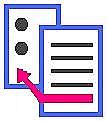 26
Ελεύθερο Λογισμικό / Λογισμικό Ανοιχτού Κώδικα
Αναμενόμενα οφέλη χρήσης ΕΛ⁄ΛΑΚ
Επιλέγονται λύσεις με γνώμονα τη μέγιστη δυνατή απόδοση, και την ελαχιστοποίηση του κόστους.
Συμβάλλει στην προώθηση και διατήρηση της διαλειτουργικότητας, μεταξύ των συστημάτων.
Συντελεί στην απεξάρτηση από ένα και μόνο προμηθευτή.
Βελτιώνει την ποιότητα των παρεχομένων υπηρεσιών.
Δημιουργεί και αξιοποιεί εξειδικευμένο ανθρώπινο δυναμικό.
Εξοικονομεί πόρους από την μη-πληρωμή δικαιωμάτων χρήσης.
27
Ελεύθερο Λογισμικό / Λογισμικό Ανοιχτού Κώδικα
Συμπεράσματα
Όλα τα τεχνολογικά επιτεύγματα είναι αποτέλεσμα ανταλλαγής ιδεών, μελετών, και έρευνας.
Βασικός στόχος είναι η δημιουργία καλύτερου λογισμικού, και η βελτίωση της γνώσης.
Το ΕΛ⁄ΛΑΚ αποτελεί μία εναλλακτική πρόταση ανάπτυξης και εξέλιξης λογισμικών, η οποία:
1.  Ενθαρρύνει τον εθελοντισμό και τη συνεργασία.
2.  Υποστηρίζει την ελευθερία στη μάθηση και τη γνώση.
3.  Με μηδενικό ή χαμηλό κόστος απόκτησης και χρήσης, 
προσφέρει αξιοπιστία και σταθερότητα στη λειτουργία.
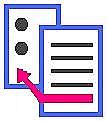 28
Ελεύθερο Λογισμικό / Λογισμικό Ανοιχτού Κώδικα
Τέλος όγδοης ενότητας
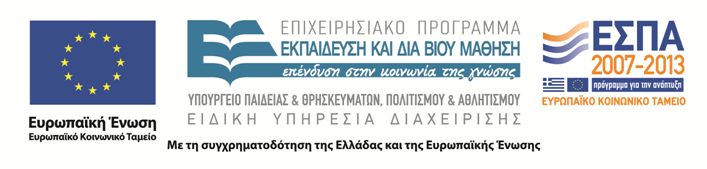 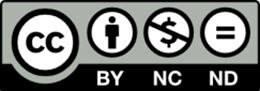